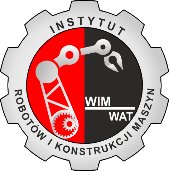 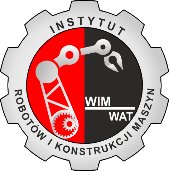 XXXII Sympozjon Podstaw Konstrukcji Maszyn
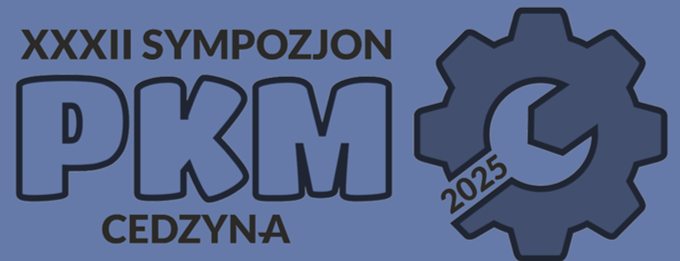 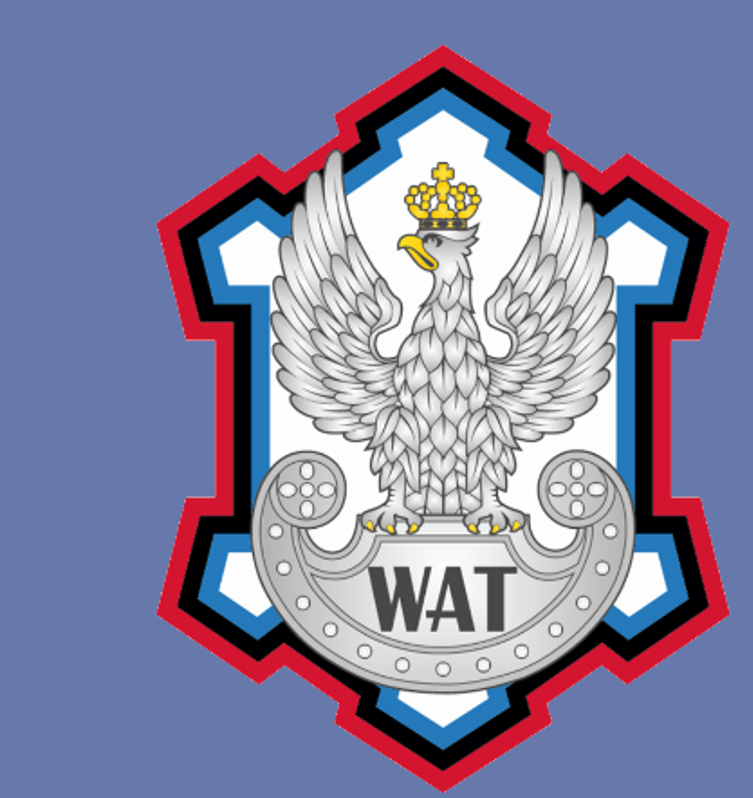 MIEJSCE NA LOGO SWOJEJ UCZELNI/INSTYTUTU/FIRMY
TYTUŁ WYSTĄPIENIA
AUTORZY
Cedzyna, 22-24.09.2025 r.
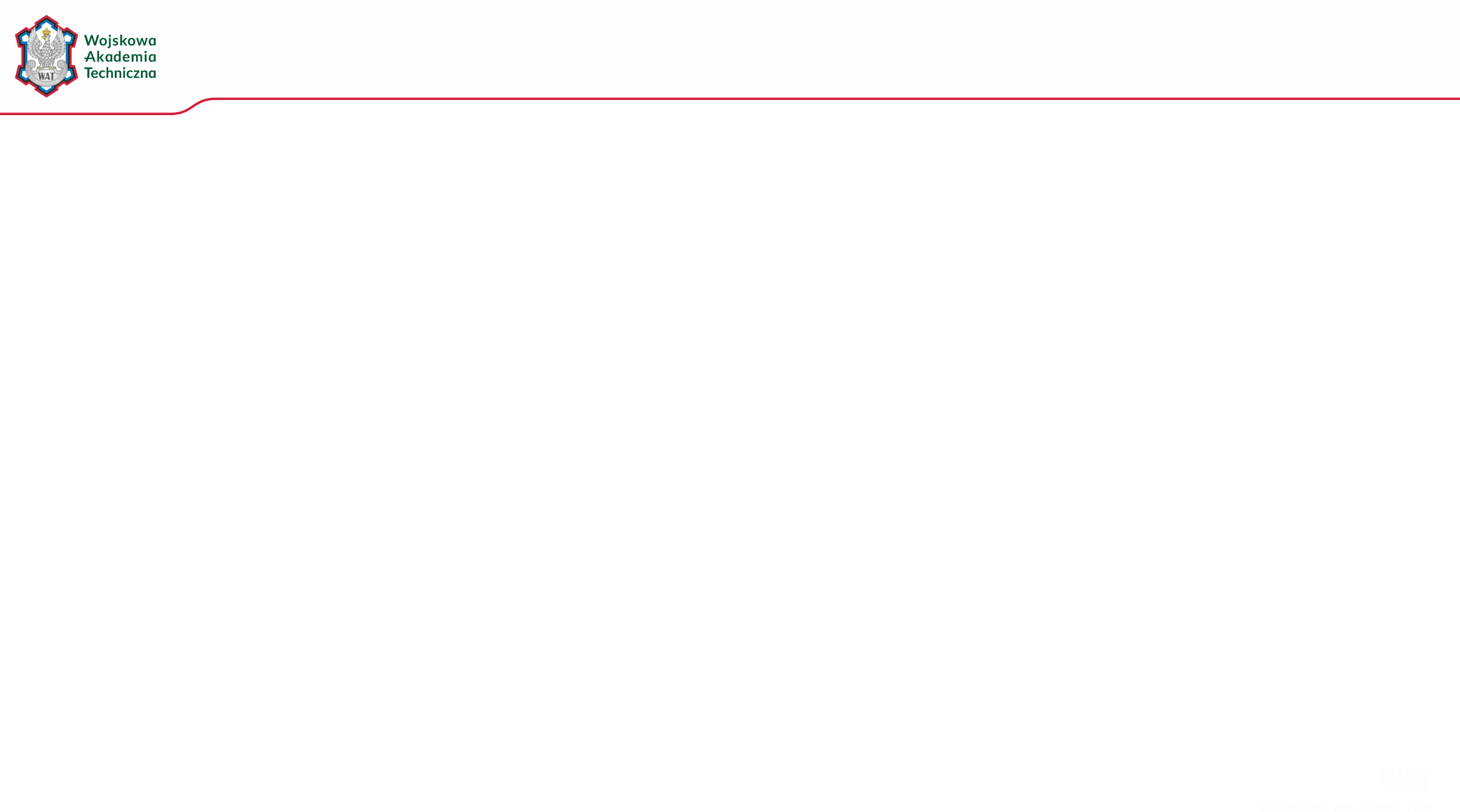 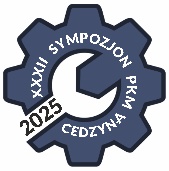 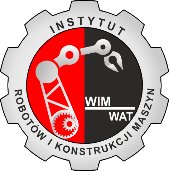 2
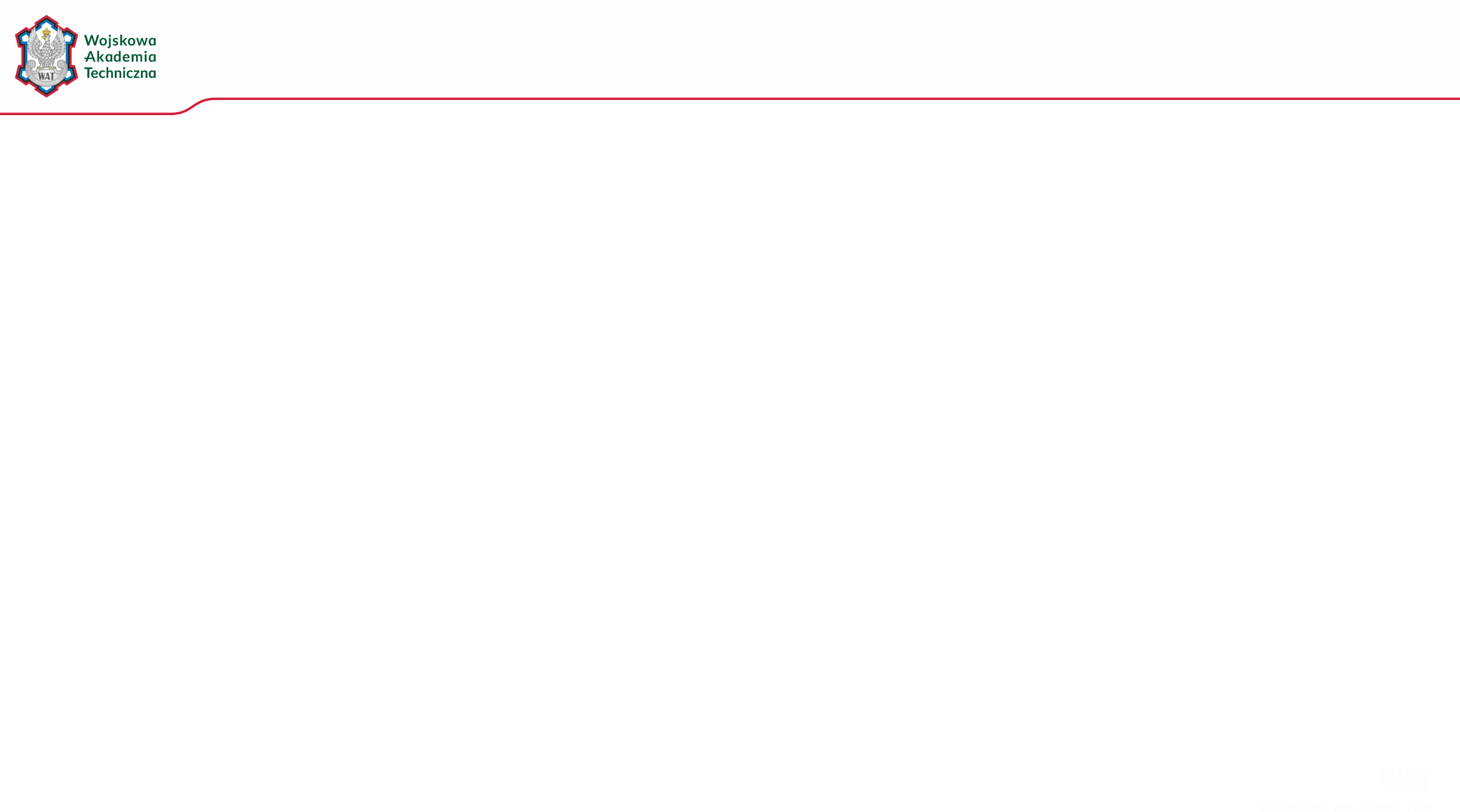 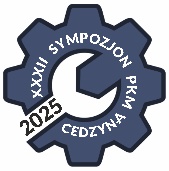 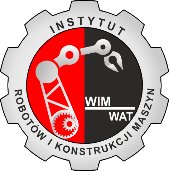 DZIĘKUJĘ ZA UWAGĘ